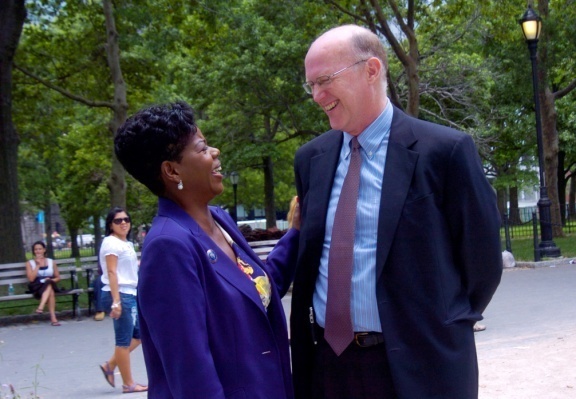 1
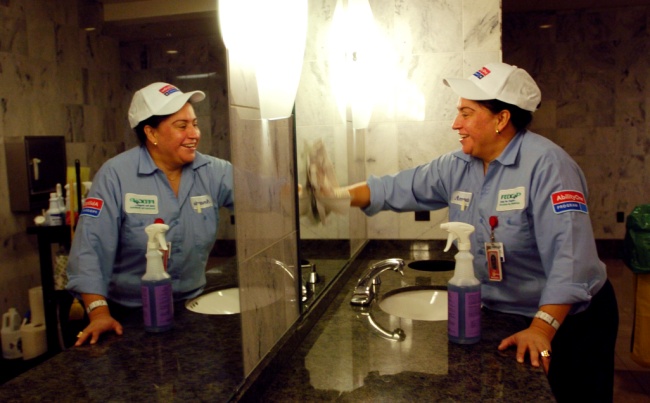 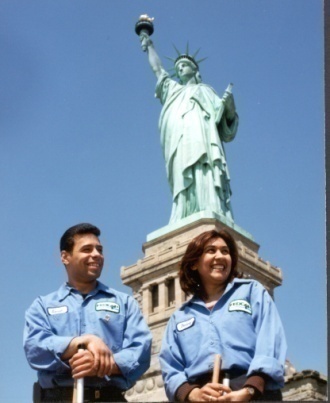 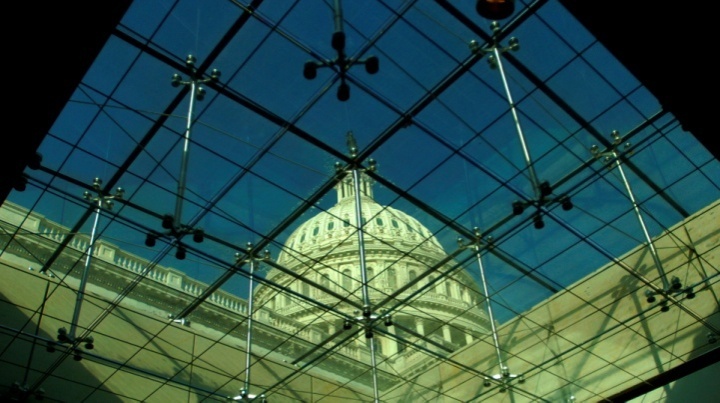 Moving from Work Centers to Community Based Employment
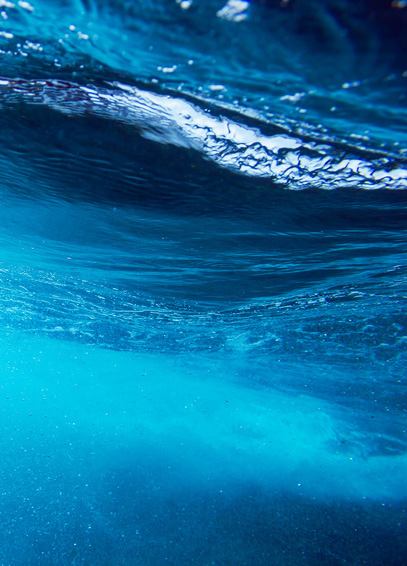 The Culture
“I did then what I knew how to do.  Now that I know better, I do better.“

   Maya Angelou
2
Fedcap History
Fedcap is the result of the vision and persistence of 3 World War I veterans who returned from war with significant battlefield injuries, and were unable to find their place in society.
In 1935 they launched the Federation for the Handicapped—with the goal of ensuring that people with disabilities who wanted to participate in life to the fullest —could. 

Their commitment to the employment and economic well being of people with barriers still drives us. 

Their innovation  spearheaded the social impact commercial businesses model that provides living wage employment, benefits and career paths for individuals with barriers. 

Throughout our 80 year history we have pioneered employment for veterans and people with physical and developmental disabilities as well as,  transportation, recreation and rehabilitative services.
3
Fedcap Today
Impacts the lives of 65,000 people each year

Services located throughout the Northeast, New England, Mid-Atlantic and Southeast 

Work is structured within four practice areas:
Workforce Development
Education
Occupational Health
Economic Development

Work is informed by the Community Impact Institute—the discovery, research, and writing arm of the agency
4
Background:  Fedcap’s Work in Rhode Island
Interim Settlement Agreement and Consent Decree

Transformation from center-based work to integrated employment

Responsible for closing down of sheltered workshop and RAPID integrated employment of individuals named in the ISA

Providing technical assistance and training to 40+ community agencies and 39 school districts

Shifting the culture and changing the lens

Moving from more traditional vocational rehabilitation approach to Rapid Job Placement
5
Definition of Rapid Job Placement
Historically in the vocational rehabilitation world we “readied people for employment” for months/years

Rapid Job Placement means that when the job is identified people go to work

Businesses must be engaged, jobs identified/ developed
6
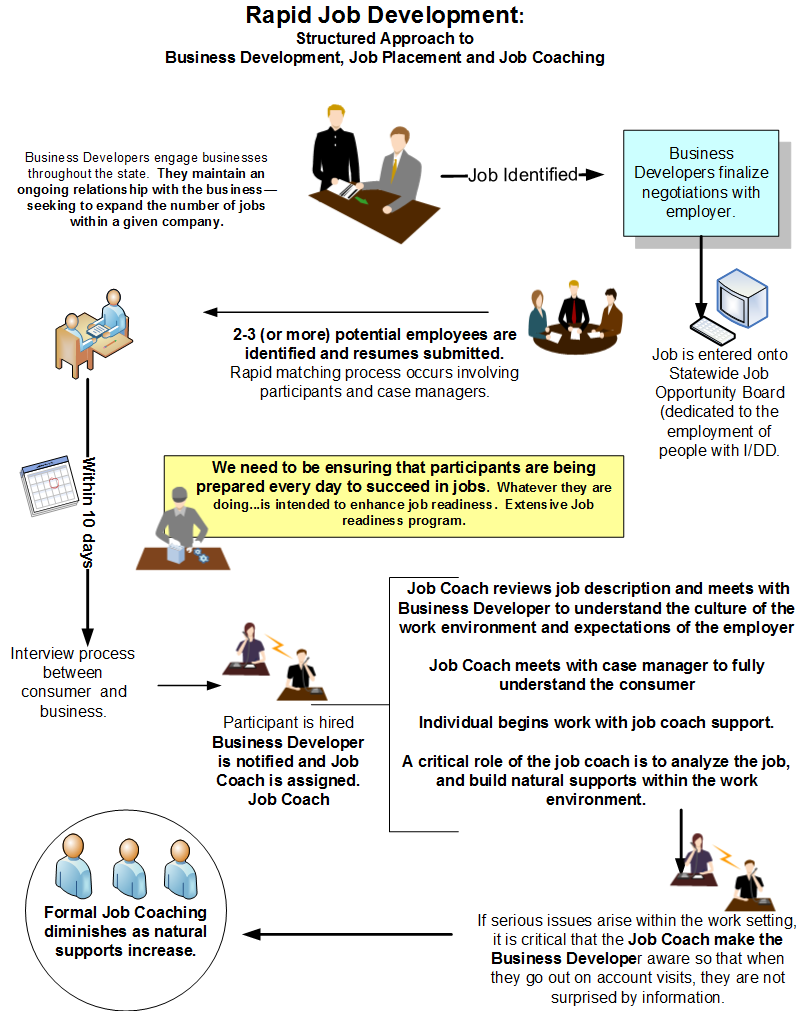 7
Concurrent Activities: Business Partners & Employee Readiness
Functional 
Capacity Assessment
Labor Sector 
Analysis
Assess individual’s capacities in functional areas that contribute to employment success:
Stamina
Mobility
Clarity of speech
Working in teams
Following Directions
Sequencing of multiple tasks
Reading 
Simple Addition
Conflict Resolution
Stress Management
Using Transportation
Flexibility
High Growth Sectors 
Food Service/ Restaurant
Cashier
Dishwashing
Busing tables /filling water/bread baskets
Prep Cook
Hospitality
Housekeeping 
Front Desk Support
Retail/Stocking
Light manufacturing
Construction 
Janitorial/Facilities Management
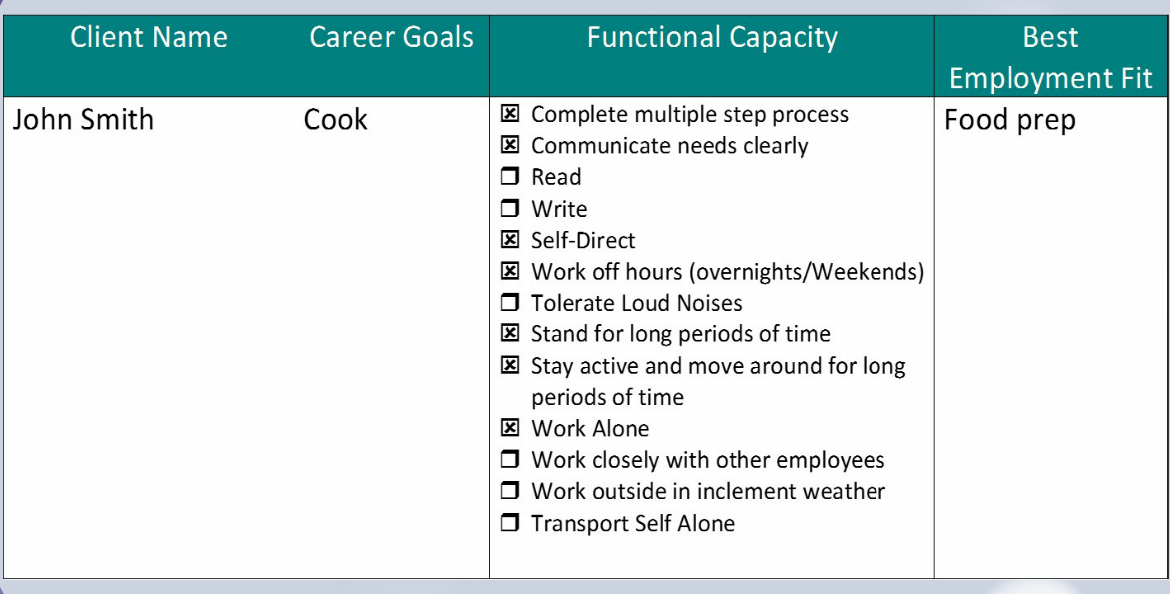 Functional Assessment Tool Sample
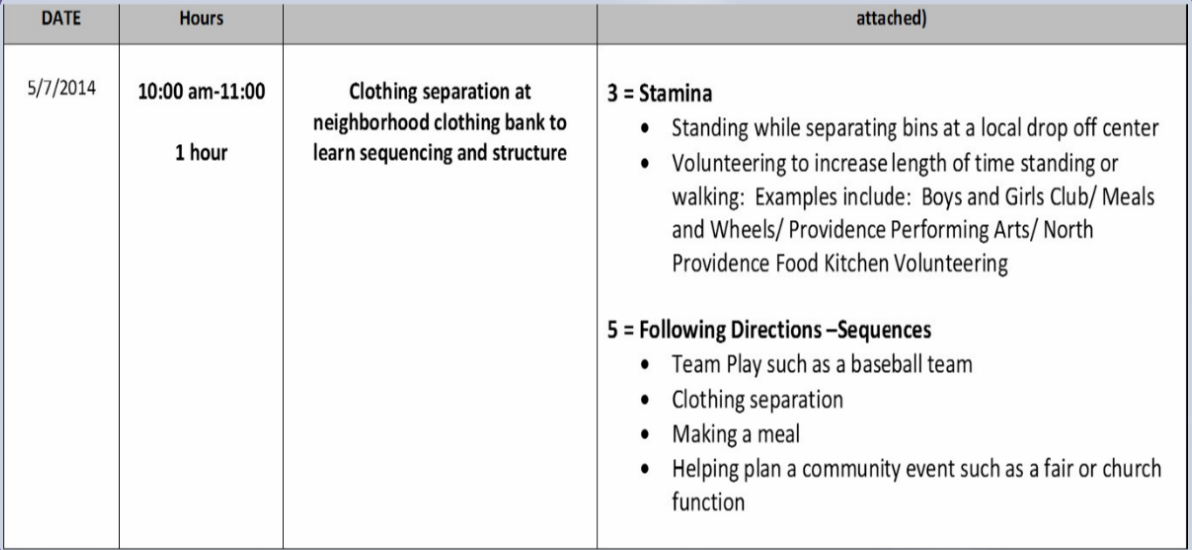 Integrated Day Activity Tool Sample
Concurrent Activities:Business Partners  & Employee Readiness
Business Engagement
Get 
Ready!™
Education
Examples
Commitment to the larger picture
Managing Expectations
Selling the “Team” 
MOAs (larger companies)
WorkStar™ Certification
Web-based interactive work readiness curriculum -
Learning About Yourself
You have the Solution
Personal Branding
Career Pathways
Family Engagement
11
Concurrent Activities:Business Partners  & Employee Readiness
Business Developers Roundtable
Connect2Careers™
Engage Business (Job) Developers from around the state
Ensure that there is a lead for each large business –creating a framework for engagement
Share effective messaging and tools
Share successes 
Collectively problem solve
Create opportunity to practice skills from Get Ready!
35 businesses 
100 participants 
Resumes and business cards
Speed dating like event 
Tremendous impact
Concurrent Activities:Business Partners  & Employee Readiness
Employer Based Training
Development of Learning Pods
Dissect  each business to understand specific employment opportunities 

 Create training modules (in partnership with business) that meets specific business needs
Kitchen becomes a “restaurant” -
Prep cook, busser, dishwashing, filling water glasses, cashier 

Create a Hotel Room -
Make the bed, clean the mirror and dresser, vacuum, clean the bathroom

Create a Retail Space -
Stocking, sorting, sequencing
13
Concurrent Activities:Business Partners  & Employee Readiness
Job Opportunity Board
Placement Process
http://www.cea.fedcap.org/job

Business Developers add employment opportunities

Access by consumers, guardians, advocates, case managers
Consumer, guardian case manager etc. identifies job opportunity
Contacts business developer to discuss opportunity
Business Developer works with company to schedule interviews
Business Developer introduces job coach
14
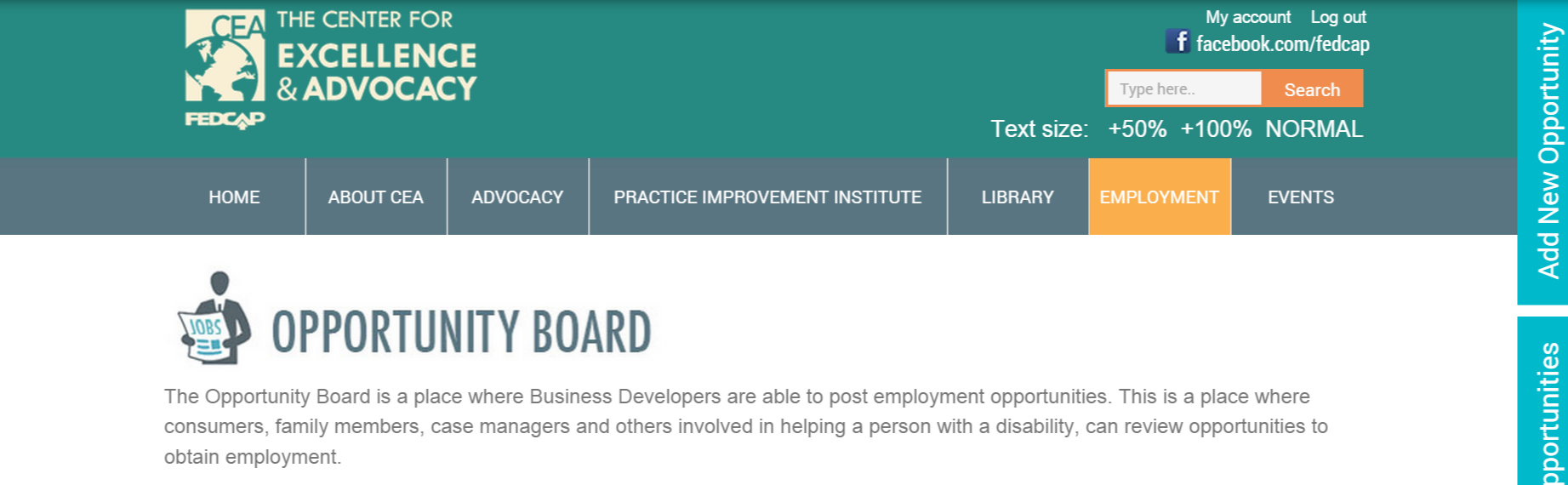 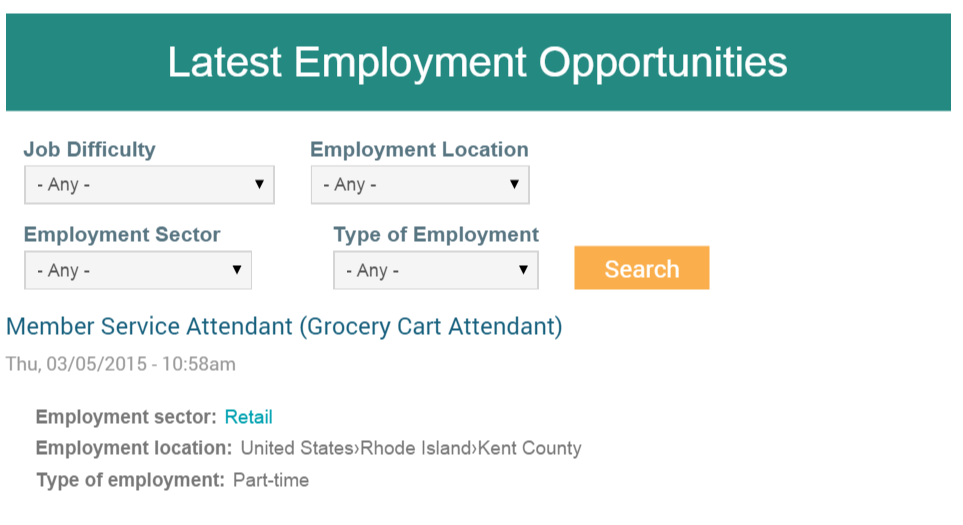 15
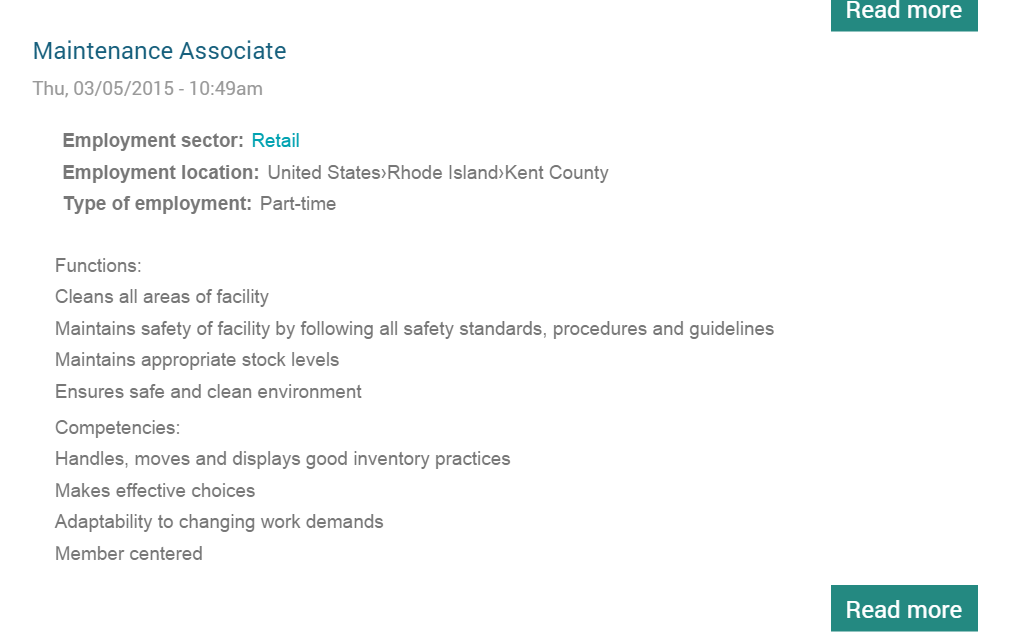 16
Concurrent Activities:Ongoing Business Partnership  & Employee Success
Maintaining /Expanding Business Relationship
Job Coaching
Consistent contact and responsiveness
Identification of new job opportunities 
Expansion of existing job responsibilities 
Role of ambassador
Understanding culture and environment of business
Systematically developing natural supports 
Job Coach Certification
17
Reinforcing the Evolving Culture!
When a participant  is hired— celebrate 
Ring a Bell
Have popcorn!
Post pictures of individuals who have been hired posted 
Use their hiring as a way to advance the enthusiasm of other participants ...and to inspire staff. 
Hold a first Paycheck Celebration 
Spotlight on websites http://www.cea.fedcap.org/success-stories
Develop a Peer to Peer Job Club
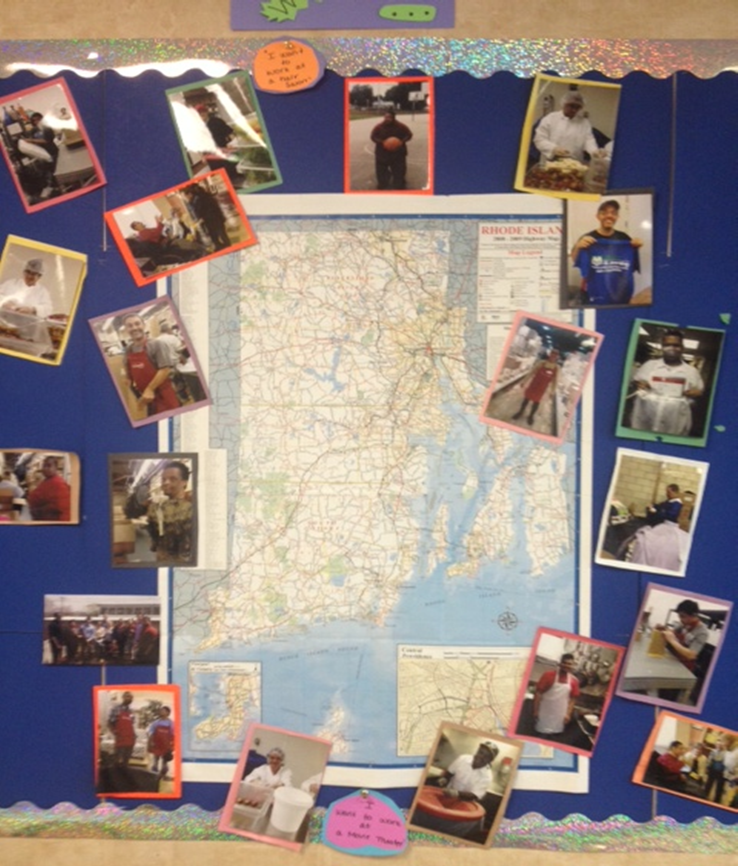 18
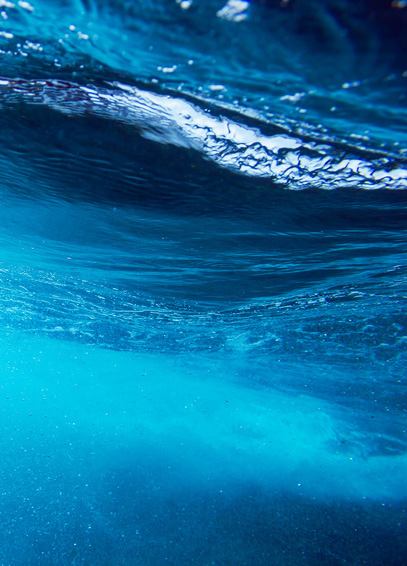 The Culture
“Coming together is a beginning,
Keeping together is progress,
Working together is success.”

    Henry Ford
42